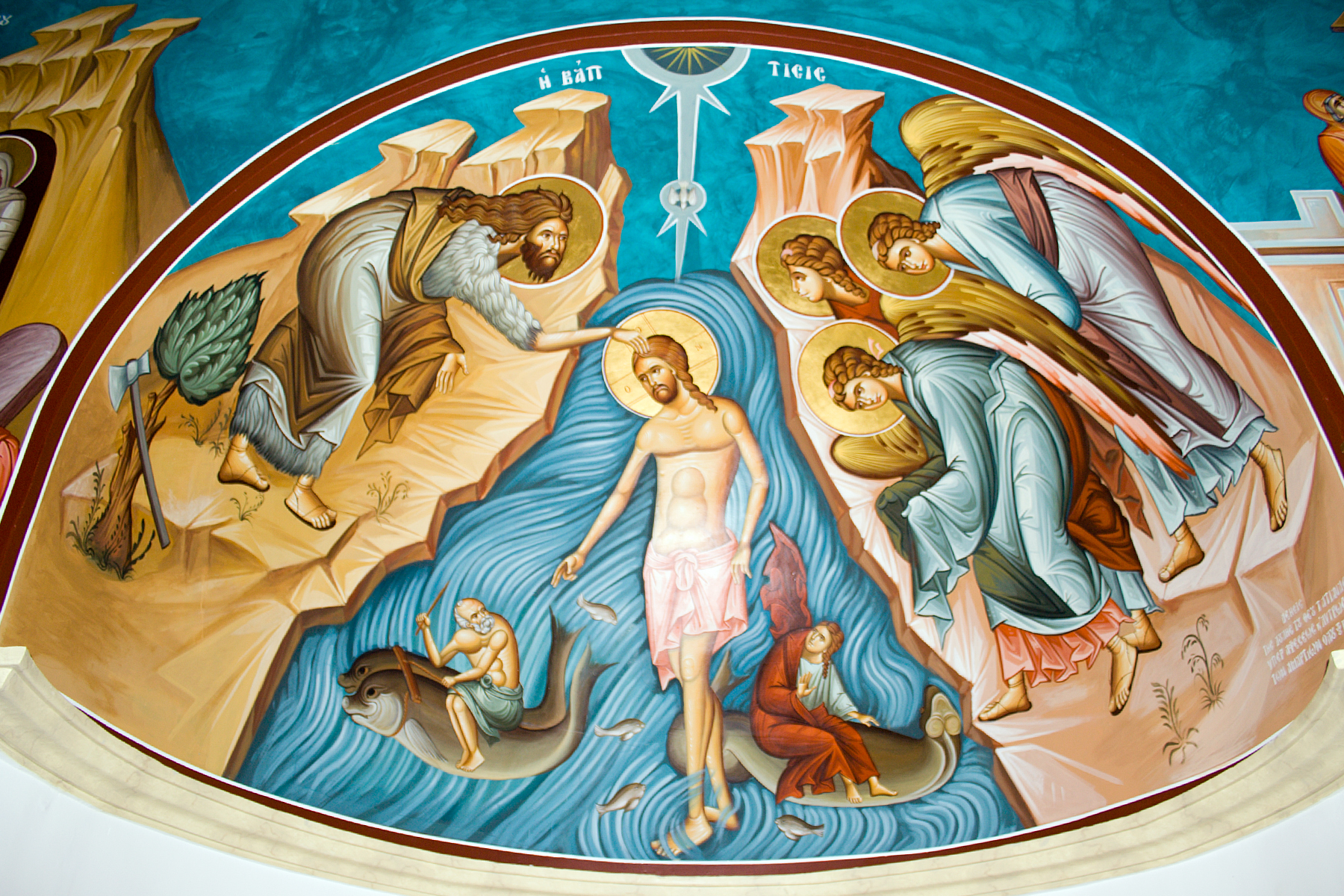 BIENVENIDOS
Presentación de los asistentes
¿Cuál es tu nombre? 
¿A qué te dedicas?
¿Cuál es tu edad?
¿Cuál es tu experiencia en la Iglesia ?
El Gran envío
Mateo 28, 16-20:

“Los once discípulos fueron a Galilea, al cerro donde Jesús los había citado.
Al verlo se postraron ante él los mismos que habían dudado. Se acercó Jesús y les habló así: “Se me ha dado todo poder en el cielo y en la tierra. Vayan y hagan discípulos a todos los pueblos, bautícenlos para consagrárselos al Padre y al Hijo y al Espíritu Santo, y enséñenles a guardar todo lo que les mandé; miren que yo estoy con ustedes cada día hasta el fin del mundo.”
¿Cuál de estos verbos elegirías como el núcleo de todo el mandato de Jesús:irhacerbautizaro enseñar?
La respuesta correcta es:
discípulos
hacer
¿Qué queremos decir con hacer discípulos?
Discípulo. Proviene del griego “mathetes” que significa “aprender”. De esta palabra viene la palabra matemáticas. 
Ser un discípulo de Jesús es estar embarcado en un camino de aprendizaje de toda una vida, el cual tiene por objeto aprender de Jesús. 
HACER DISCÍPULOS significa comprometerse a caminar con Jesús como maestro. 
¿A cuántas personas de la parroquia describe esta palabra?
¿Qué queremos decir con hacer discípulos?
Tenemos un problema muy serio: los miembros de nuestra parroquia son quienes están llamados a hacer discípulos, pero muchos no se han hecho discípulos ellos mismos. 
La mayoría de los adultos ve la formación religiosa como algo opcional y no como esencial. 
Los miembros de nuestra parroquia tienen más educación y son más profesionales que nunca en la historia; pero en asuntos de fe, teología, Biblia y vida espiritual tiene el nivel de los niños del catecismo.
¿Qué queremos decir con hacer discípulos?
En los últimos cincuenta años hemos visto un cambio social como nunca antes en la historia. Antes bastaba con bautizar a los bebés, que siendo niños tomaran su doctrina para la primera comunión. Si asistían a una escuela católica considerábamos que tenían una buena formación religiosa y esperar a que se casaran por la Iglesia. Pero hoy eso no funciona. 
Muchas familias hoy en día sienten una carga porque sus hijos o sus nietos han abandonado la fe. Y creen que es su culpa. A fin de cuentas, hicieron lo mismo que sus padres hicieron con ellos. 
Pero las circunstancias no son las mismas.
¿Cómo hacemos discípulos?
Si un discípulo es aquel que aprende, aquel que desea crecer, que está sediento de conocimiento 
		¿cómo se hace para que esto ocurra?
Esa sed es la que llamamos evangelización. 
Ser evangelizado no sólo es escuchar maravillosas verdades y conocerlas, sino encontrarse con Jesús como alguien vivo y real. Es entonces cuando deseamos caminar por su senda, anhelar su verdad y buscar vivir su vida. 
gran parte de nuestra gente nunca ha conocido a Jesús personalmente y, por lo tanto, no tiene sed de Él.
¿Qué proponemos?
Revivir el camino que la Iglesia usó en los primeros siglos para hacer discípulos. Este camino hoy en día se llama catecumenado, o reiniciación cristiana. 
Un error muy común en los párrocos es pensar que las personas de las parroquias saben todos lo mismo y tienen un mismo nivel de catecismo, moral y espiritualidad. 
Es necesario volver a explicar todo como si nunca se hubiera explicado.
¿Cómo evangelizaban los Apóstoles? No tenían templos, ni la Biblia estaba terminada, ni escuelas, ni libros…
¿Qué es elcatecumenado?
Es el proceso para aprender a ser cristiano
catecumenado
KATEKEO = instrucción
 “ser instruido”
catecumenado
KATEKEO = instrucción
 “ser instruido”
1Co 1, 19-21
Pues dice la Escritura: 
	Destruiré el saber de los sabios, 
	desecharé la cordura de los cuerdos. 

¿Dónde está un sabio?, ¿Dónde está un docto?, ¿Dónde está un estudioso de este mundo? ¿Acaaso Dios no hizo una necedad la sabiduría de este mundo?
1Co 1, 19-21
Porque, el mundo no conoció a Dios por medio de la sabiduría de este mundo, sino que quiso que el mundo se salvara 
por medio de la torpeza de la predicación 
               (en griego predicación se dice: kerigma).
Pero antes…
Necesitamos preparar el terreno:
para ello, primero viviremos una etapa previa que he titulado Pre-catecumenado.

El cual tiene el siguiente esquema:
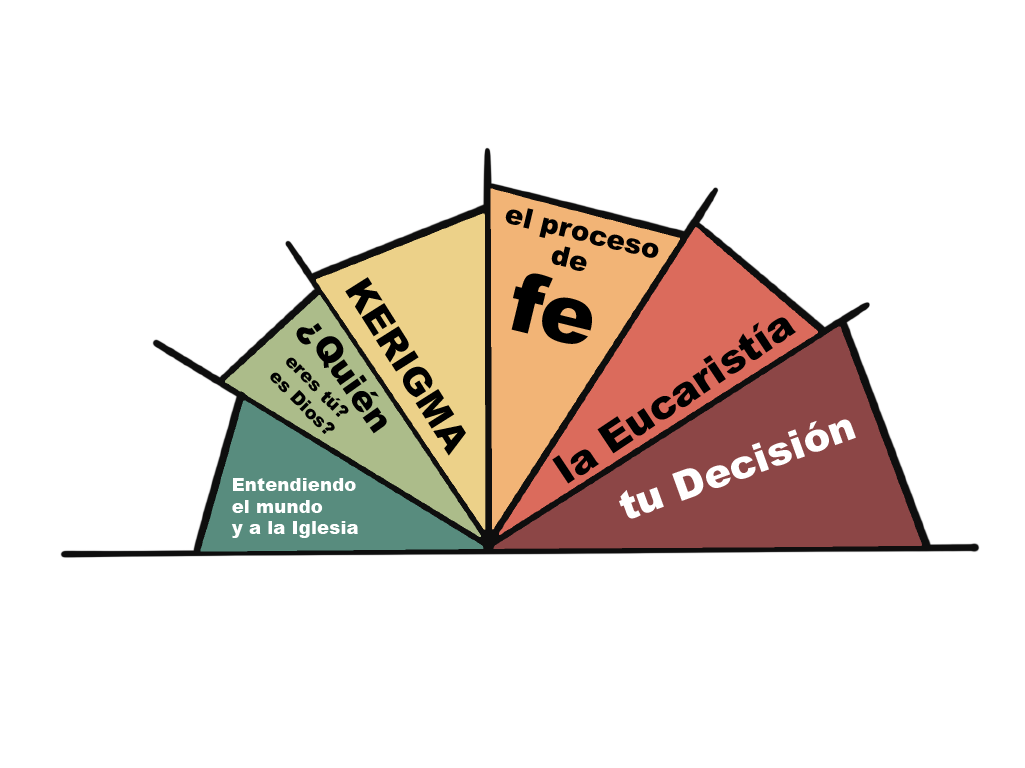 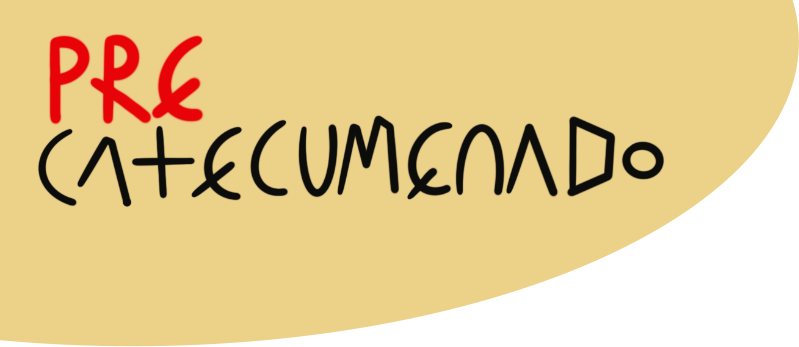 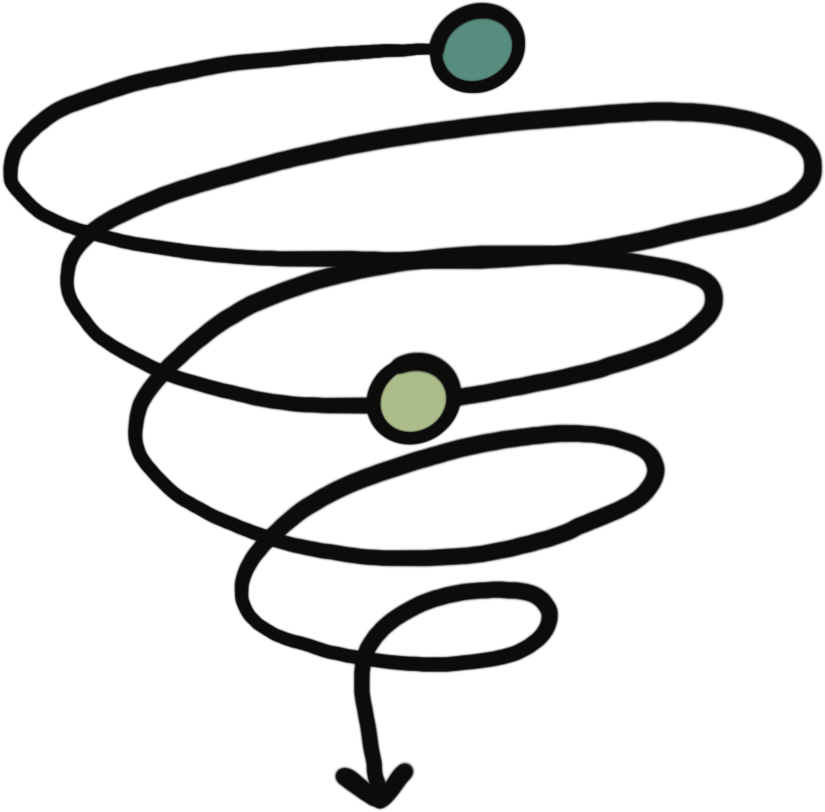 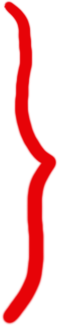 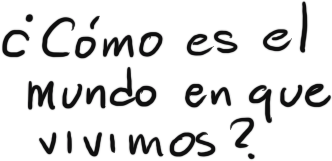 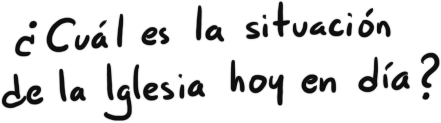 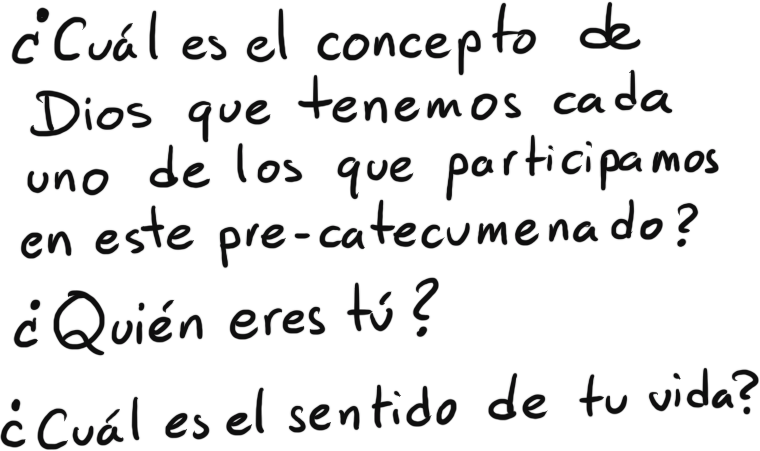 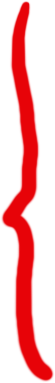 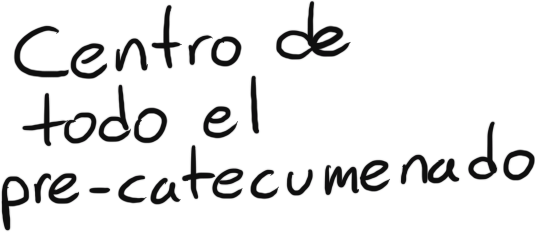 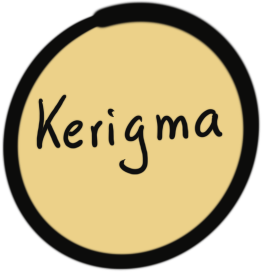 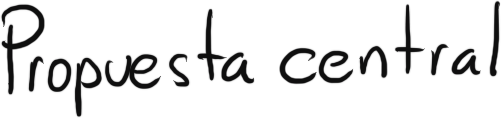 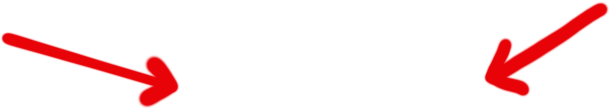 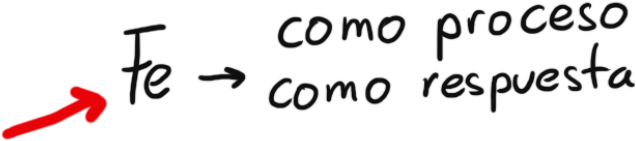 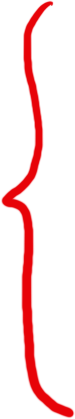 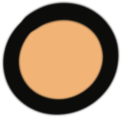 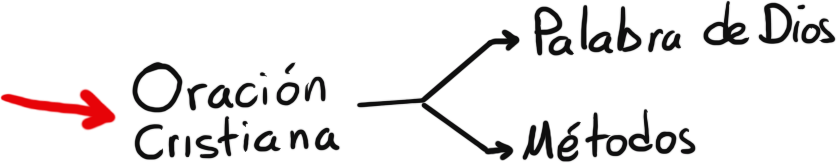 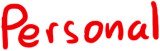 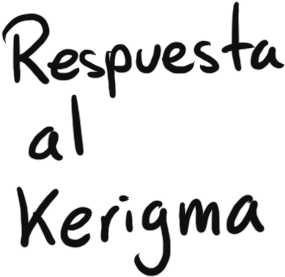 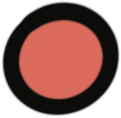 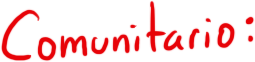 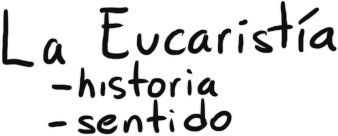 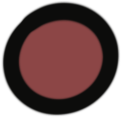 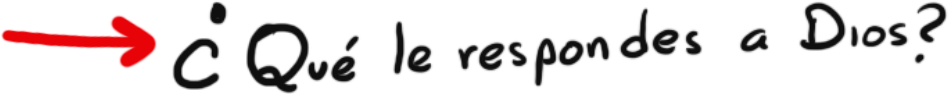 Precatecumenado
Precatecumenado
Precatecumenado
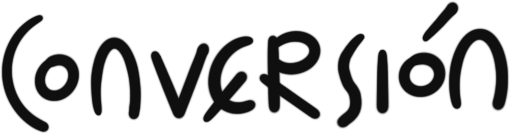 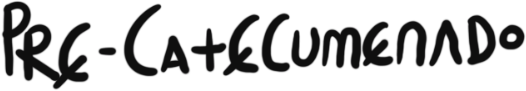 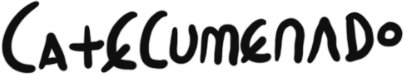 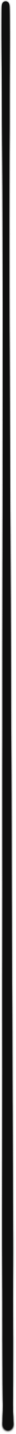 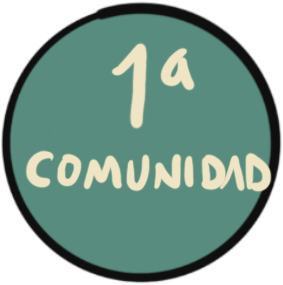 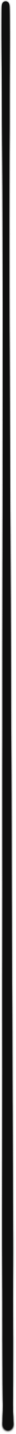 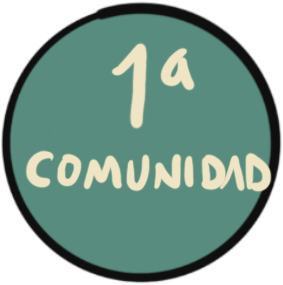 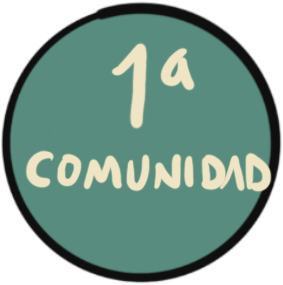 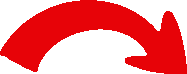 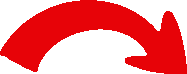 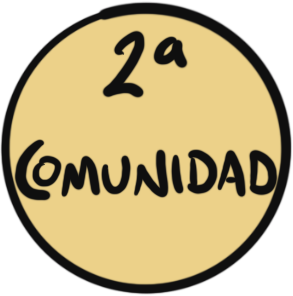 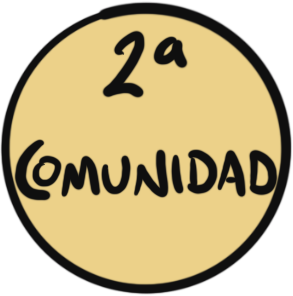 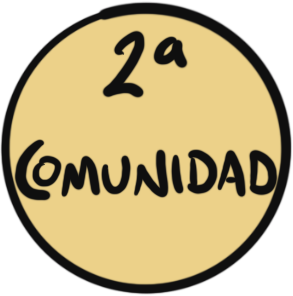 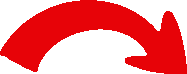 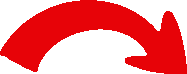 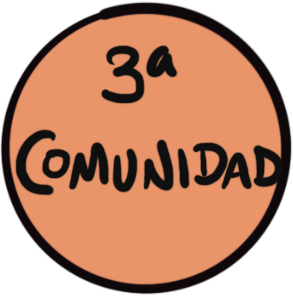 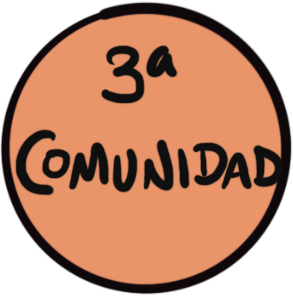 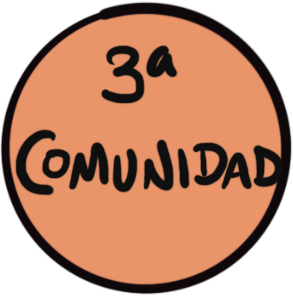 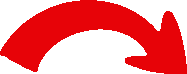 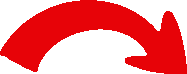 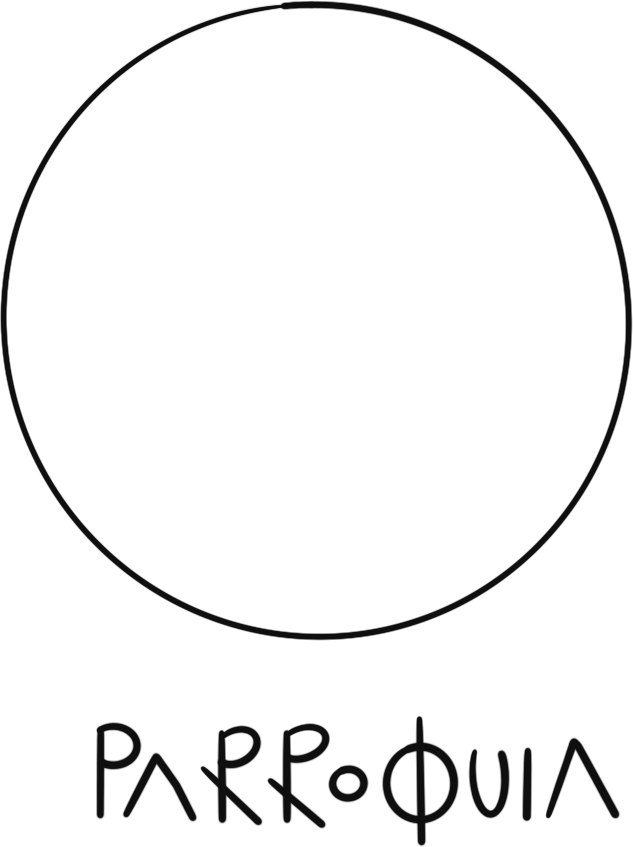 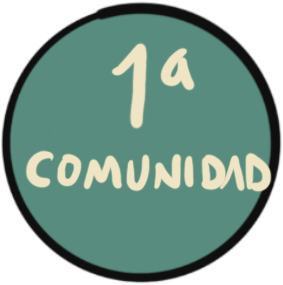 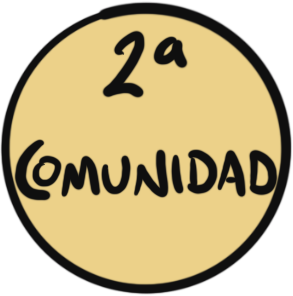 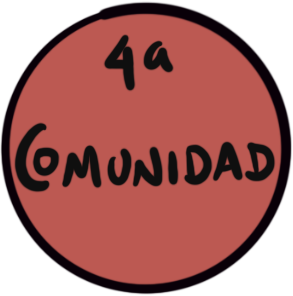 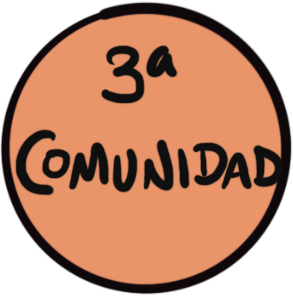